Билингвальная игра 


ЮНЫЙ ФИЛОЛОГ
Повторення однакових звуків, складів, слів або словосполучень на початку віршованих рядків чи строф - це
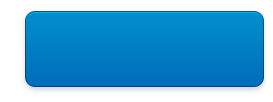 Узнать ответ
Анафора
Вернуться к выбору тем→
Дайте определение термина “инверсия”
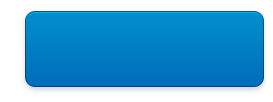 Узнать ответ
Перестановка слов или словосочетаний, нарушающая обычный порядок слов или словосочетаний.
Вернуться к выбору тем→
Визначте художній засіб підкресленого слова “Бачу матір рідненьку”
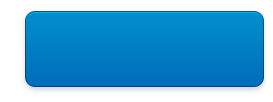 Узнать ответ
Зменшувально-пестливе слово
Вернуться к выбору тем→
Определите художественное средство “Театр аплодировал”
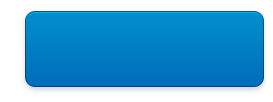 Узнать ответ
Метонимия
Вернуться к выбору тем→
Визначте частину мови слова “ВДЕНЬ”
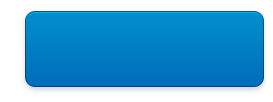 Узнать ответ
Прислівник
Вернуться к выбору тем→
Визначте частину мови підкресленого слова “коло дороги”
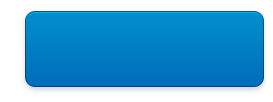 Узнать ответ
Прийменник
Вернуться к выбору тем→
Дайте определение  “союзное слово”
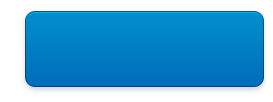 Узнать ответ
Союзные слова — это местоимения и наречия, которые служат для связи частей сложноподчинённого предложения.
Вернуться к выбору тем→
Расскажите, что такое действительное и страдательное причастие
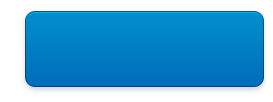 Узнать ответ
Действительные причастия обозначают признак предмета, который сам выполняет действие(звенящий колокольчик – колокольчик звенит). Страдательные причастия обозначают признак предмета, над которым производится действие другого предмета (скошенная мужчиной трава – траву скосил мужчина).
Вернуться к выбору тем→
Был высоким худощавым человеком с немного вытянутым лицом, которое украшала острая бородка. Движения его были лёгкими и непринужденными. У него были голубые лучистые глаза, а маленькое пенсне придавали ему особую элегантность.  
Человек, который строго и прямо глядит с портрета сквозь сдвинутые на нос очки - это...
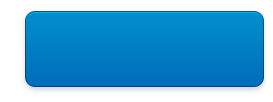 Узнать ответ
Антон Павлович Чехов
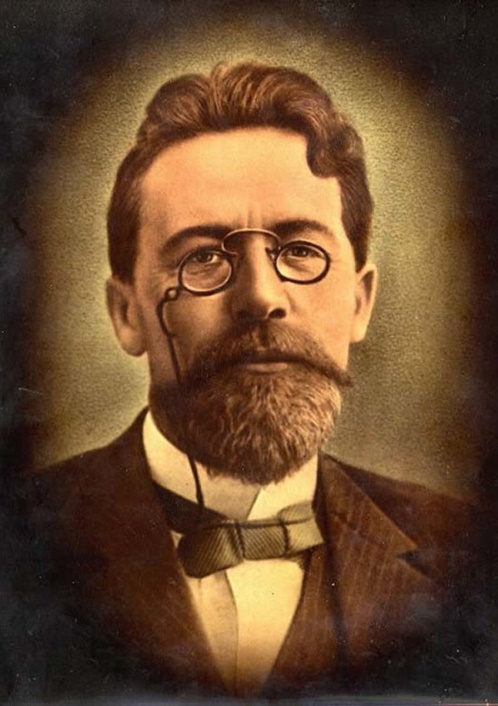 Вернуться к выбору тем→
У писателя были темно-русые гладкие волосы, карие глаза, приятный цвет лица. Самой же выдающейся частью облика был нос, которого он очень стыдился. Он просил художников хотя бы на портретах как-то сглаживать этот недостаток
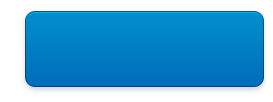 Узнать ответ
Николай Васильевич  Гоголь
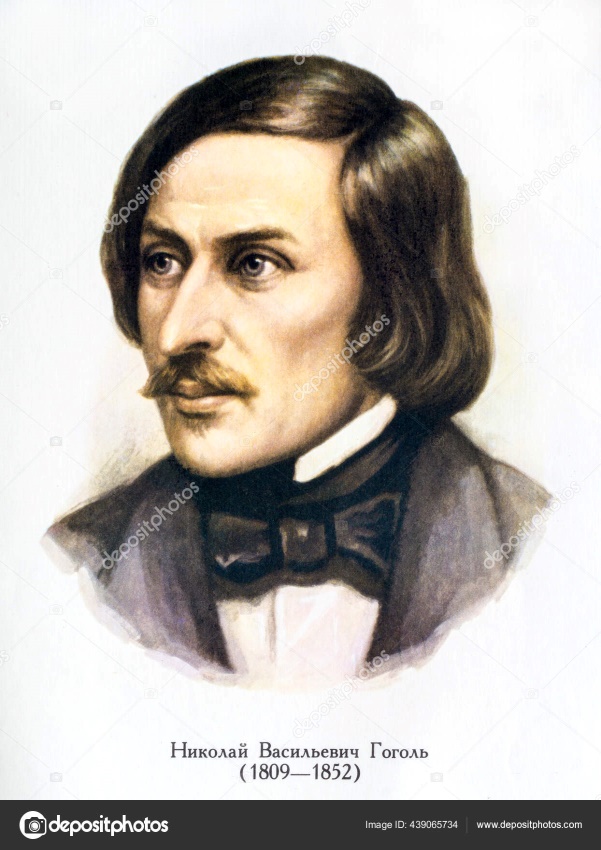 Вернуться к выбору тем→
Письменник, який написав казку для дорослих і малих
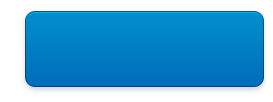 Узнать ответ
Богдан Лепкий
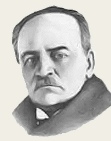 Вернуться к выбору тем→
До 12 лет воспитывался дома, а затем отец отдал его учиться в Киевскую академию. Мальчик, привыкший к свободе, не желал учиться и в первый же год сбежал из бурсы, но был пойман и высечен. Он 4 раза закапывал букварь в землю, но его секли за это и покупали новый букварь.
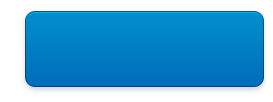 Узнать ответ
Остап Бульба
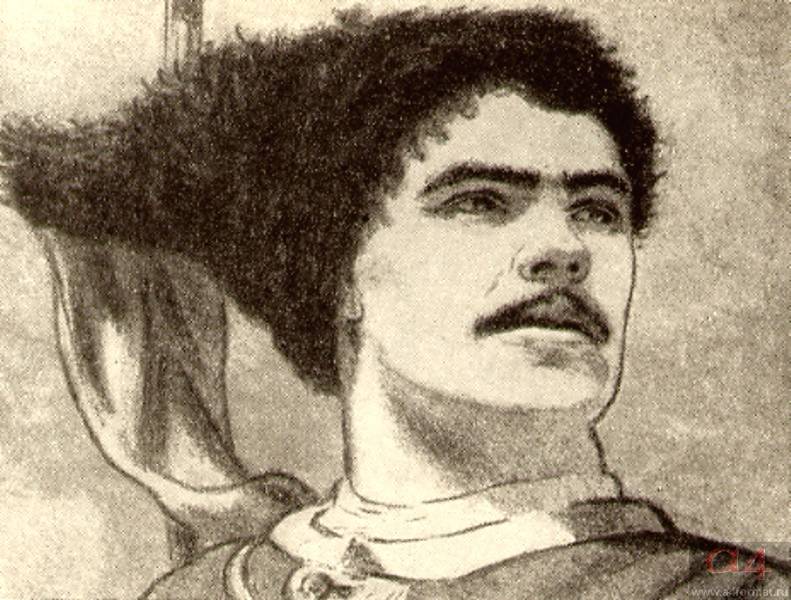 Вернуться к выбору тем→
Назвіть фразеологізм, який називає  людей, що схожі між собою чимось: колом занять, світоглядом, характером, поведінкою…”
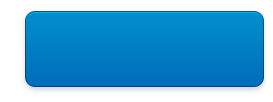 Узнать ответ
Два чоботи пара
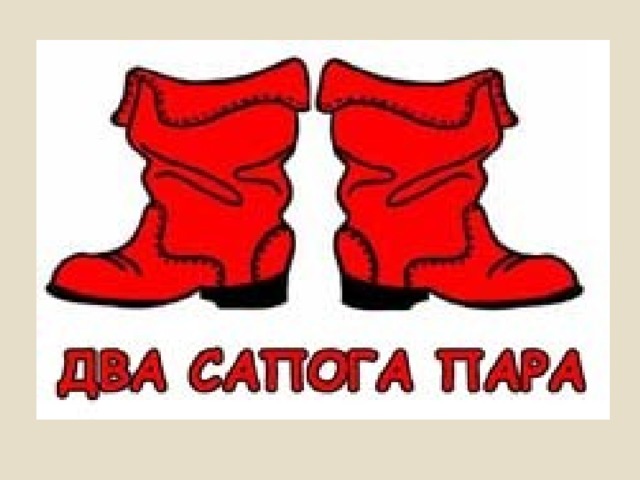 Вернуться к выбору тем→
Подберите фразеологический антоним к фразеологизму «работать спустя рукава»
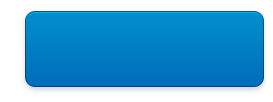 Узнать ответ
Засучив рукава
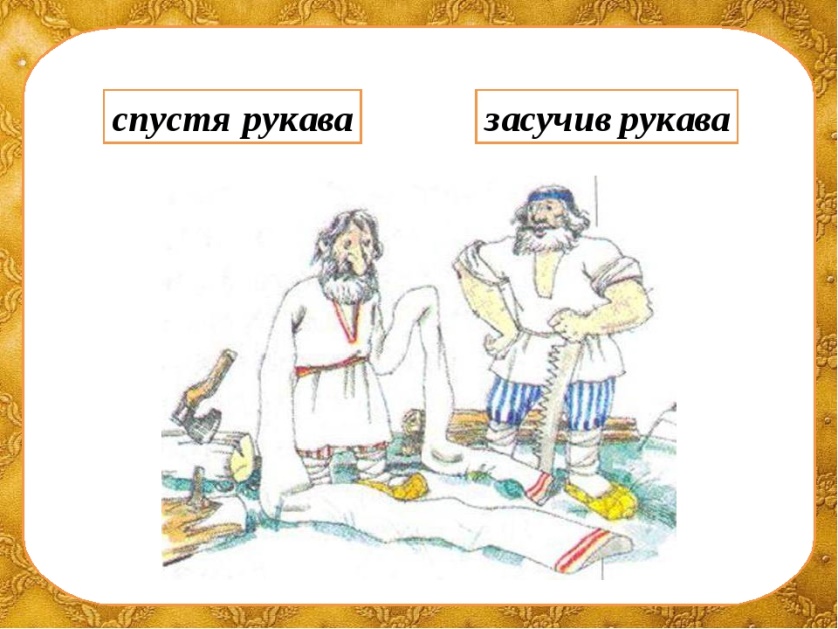 Вернуться к выбору тем→
Подберите фразеологический синоним к фразеологизму
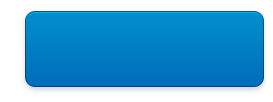 Узнать ответ
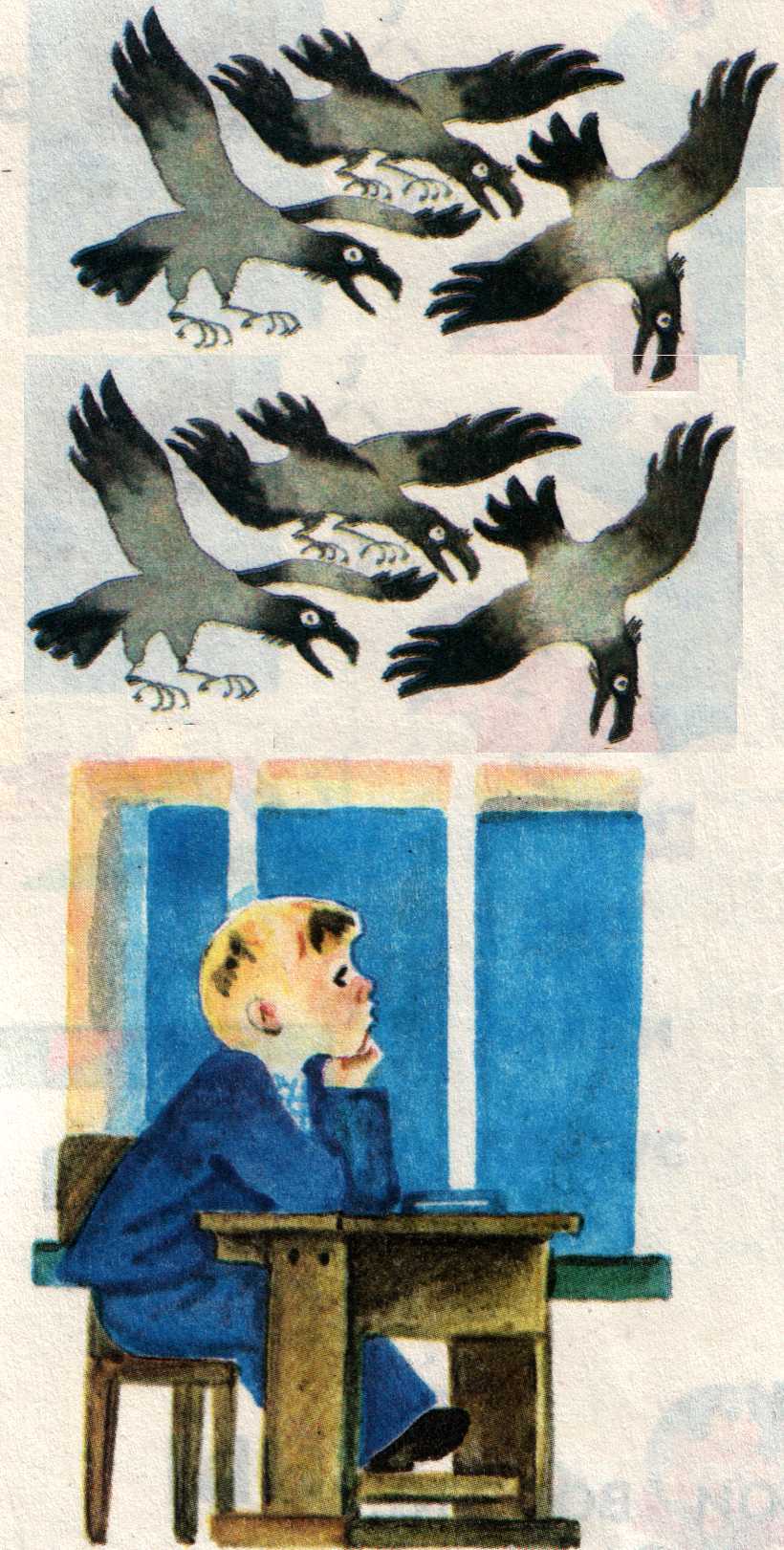 Бить баклуши - считать ворон
Вернуться к выбору тем→
Який фразеологізм захований на малюнку?
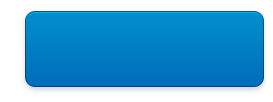 Узнать ответ
Під лежачий камінь вода не тече
Вернуться к выбору тем→
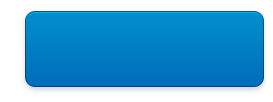 Узнать ответ
Казка “Мишка”
Вернуться к выбору тем→
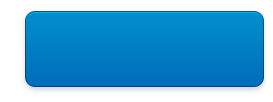 Узнать ответ
Владимир МаяковскийНеобычайное приключение, бывшее с Владимиром Маяковским летом на даче
Вернуться к выбору тем→
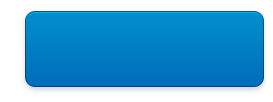 Узнать ответ
Б. Лепкий «Цвіт щастя»
Вернуться к выбору тем→
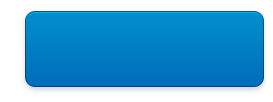 Узнать ответ
М. Горький «Данко»
Вернуться к выбору тем→